THE RAPTURE
What and When? – Part 63
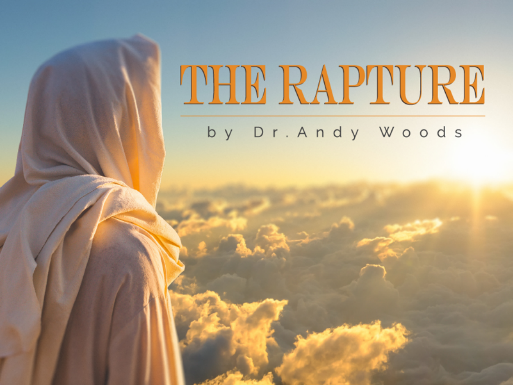 Andrew Marshall Woods, Th.M., JD., PhD.
Sr. Pastor, Sugar Land Bible Church
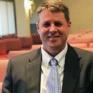 The RaptureCourse Overview
What is the Rapture?
When is the Rapture?
Strengthening the Pre-Tribulational case
The opposing views
One second after the Rapture
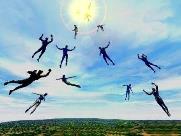 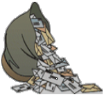 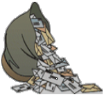 MAIL BAG
Wrath to come (1 Thess. 1:10)?
Day = 1000 years (2 Pet. 3:8)?
Hastening the Lord’s return (2 Pet. 3:12)?
2 witnesses (Rev. 11) born before the Rapture?
Holy Spirit’s role in the Tribulation? 
Israel focus in the Tribulation?
Will we see the Antichrist?
Date for the Rapture?
Believers protected during Tribulation?
Return to the earth?
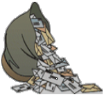 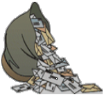 MAIL BAG
Wrath to come (1 Thess. 1:10)?
Day = 1000 years (2 Pet. 3:8)?
Hastening the Lord’s return (2 Pet. 3:12)?
2 witnesses (Rev. 11) born before the Rapture?
Holy Spirit’s role in the Tribulation? 
Israel focus in the Tribulation?
Will we see the Antichrist?
Date for the Rapture?
Believers protected during Tribulation?
Return to the earth?
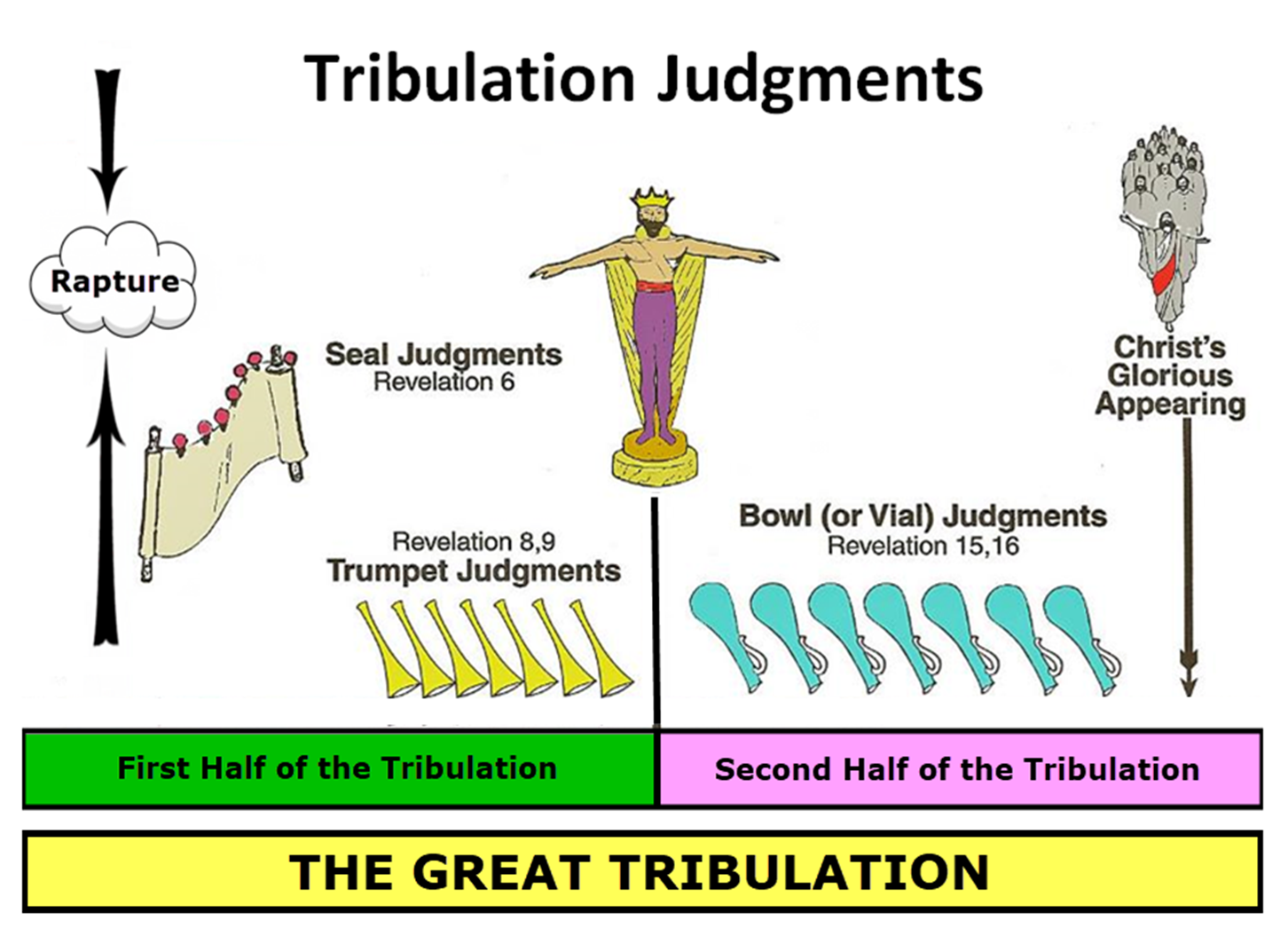 Promised Exemption from Divine Wrath
The promise (1 Thess 1:10; 5:9; Rom 5:9; 8:1; Rev 3:10)
Tribulation = divine wrath/anger (Rev 6:16-17; 11:18; 14:10; 15:1, 7; 16:1, 19; 19:15)
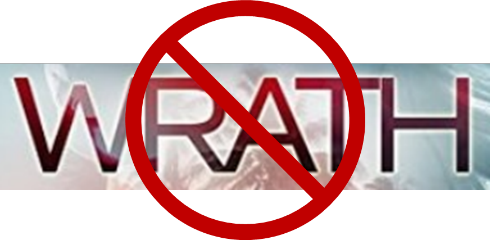 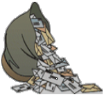 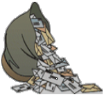 MAIL BAG
Wrath to come (1 Thess. 1:10)?
Day = 1000 years (2 Pet. 3:8)?
Hastening the Lord’s return (2 Pet. 3:12)?
2 witnesses (Rev. 11) born before the Rapture?
Holy Spirit’s role in the Tribulation? 
Israel focus in the Tribulation?
Will we see the Antichrist?
Date for the Rapture?
Believers protected during Tribulation?
Return to the earth?
Shaping and Populating (Gen 1:1)
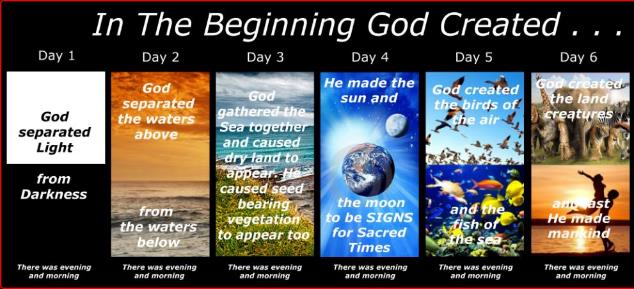 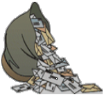 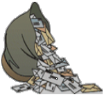 MAIL BAG
Wrath to come (1 Thess. 1:10)?
Day = 1000 years (2 Pet. 3:8)?
Hastening the Lord’s return (2 Pet. 3:12)?
2 witnesses (Rev. 11) born before the Rapture?
Holy Spirit’s role in the Tribulation? 
Israel focus in the Tribulation?
Will we see the Antichrist?
Date for the Rapture?
Believers protected during Tribulation?
Return to the earth?
2 Peter 3:12
“looking for and hastening [speudō] the coming of the day of God, because of which the heavens will be destroyed by burning, and the elements will melt with intense heat!.”
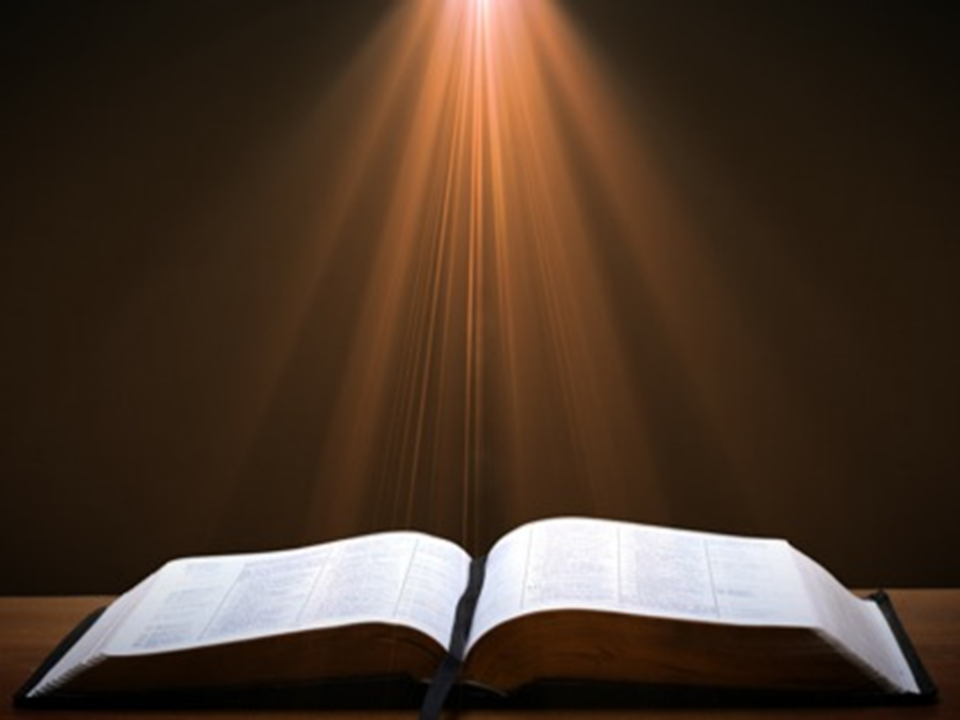 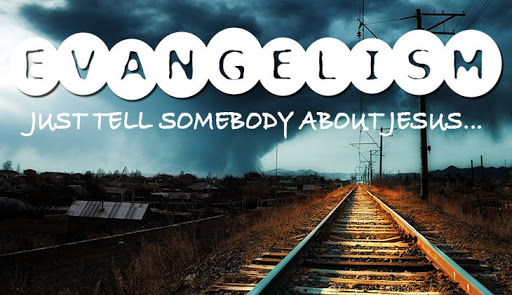 2 Peter 3:9
“The Lord is not slow about His promise, as some count slowness, but is patient toward you, not wishing for any to perish but for all to come to repentance.”
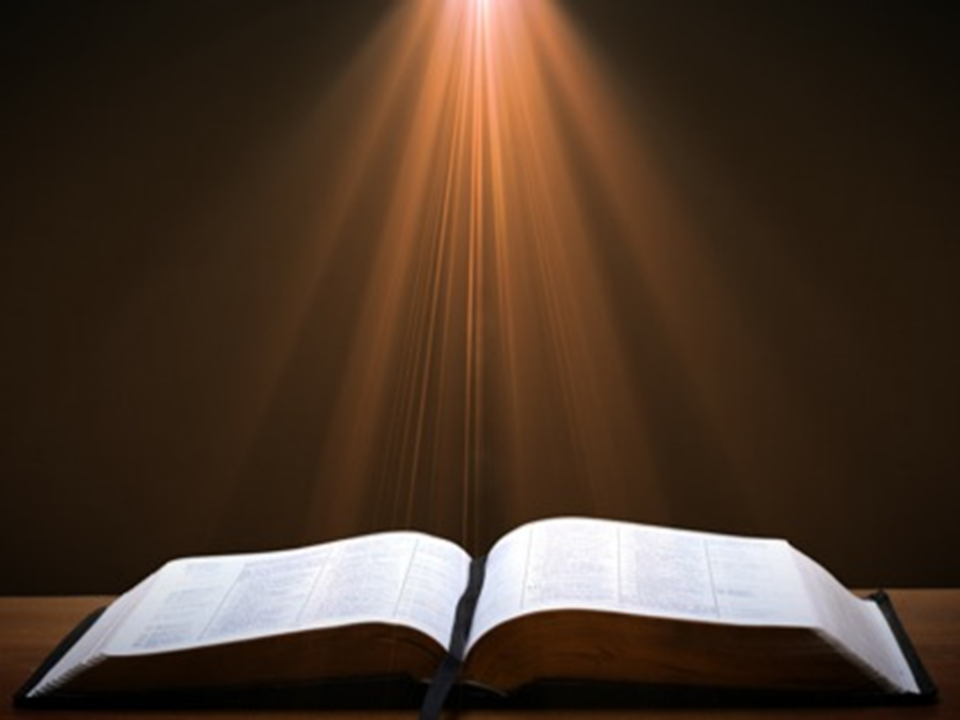 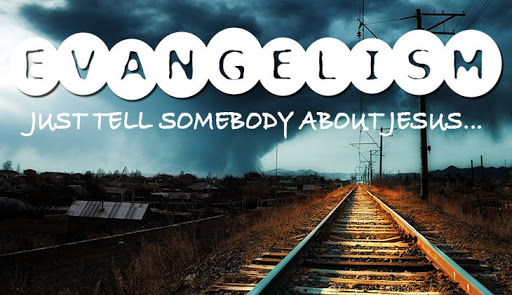 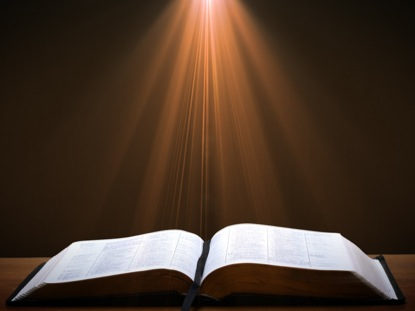 Romans 11:25-26
“25 For I do not want you, brethren, to be uninformed of this mystery—so that you will not be wise in your own estimation—that a partial hardening has happened to Israel until the fullness of the Gentiles has come in; 26 and so all Israel will be saved; just as it is written, ‘The Deliverer will come from Zion, He will remove ungodliness from Jacob.’”
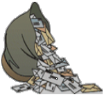 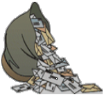 MAIL BAG
Wrath to come (1 Thess. 1:10)?
Day = 1000 years (2 Pet. 3:8)?
Hastening the Lord’s return (2 Pet. 3:12)?
2 witnesses (Rev. 11) born before the Rapture?
Holy Spirit’s role in the Tribulation? 
Israel focus in the Tribulation?
Will we see the Antichrist?
Date for the Rapture?
Believers protected during Tribulation?
Return to the earth?
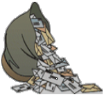 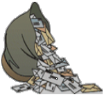 MAIL BAG
Wrath to come (1 Thess. 1:10)?
Day = 1000 years (2 Pet. 3:8)?
Hastening the Lord’s return (2 Pet. 3:12)?
2 witnesses (Rev. 11) born before the Rapture?
Holy Spirit’s role in the Tribulation? 
Israel focus in the Tribulation?
Will we see the Antichrist?
Date for the Rapture?
Believers protected during Tribulation?
Return to the earth?
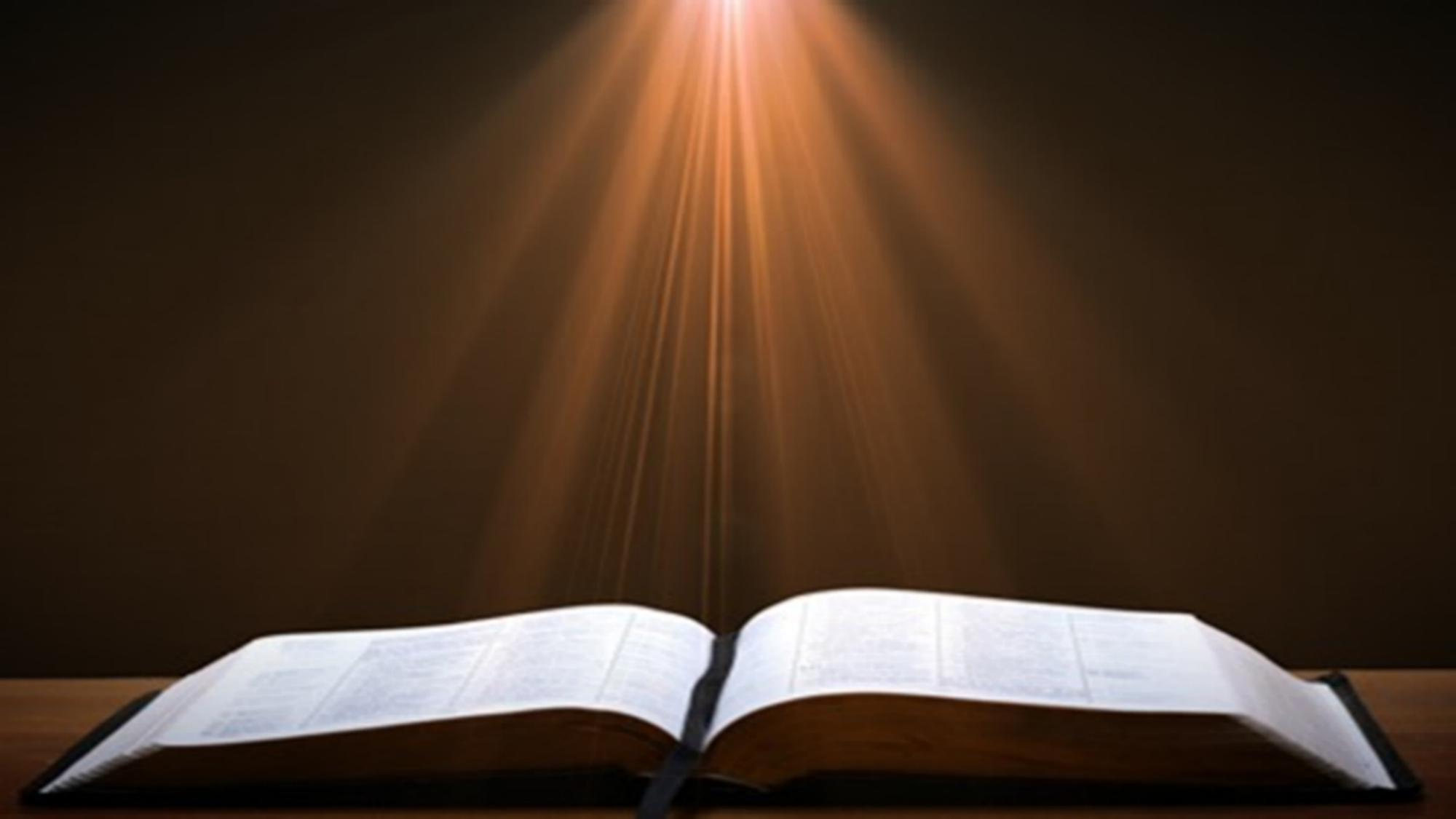 Daniel 9:24
Seventy weeks have been decreed for your people and your holy city, to finish the transgression, to make an end of sin, to make atonement for iniquity, to bring in everlasting righteousness, to seal up vision and prophecy and to anoint the most holy place.
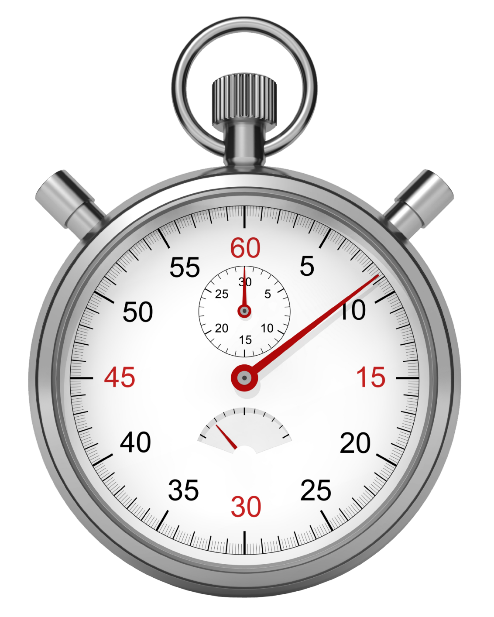 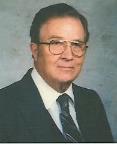 Robert CulverDaniel and the Latter Days (Chicago, IL: Moody Press, 1977), p.  149
“Let the postmillennial and amillennial commentators look long and steadily at this fact.  This prophecy is a prophecy for Daniel’s people and Daniel’s city.  No alchemy of Origenistic spiritualizing interpretation can change that.”
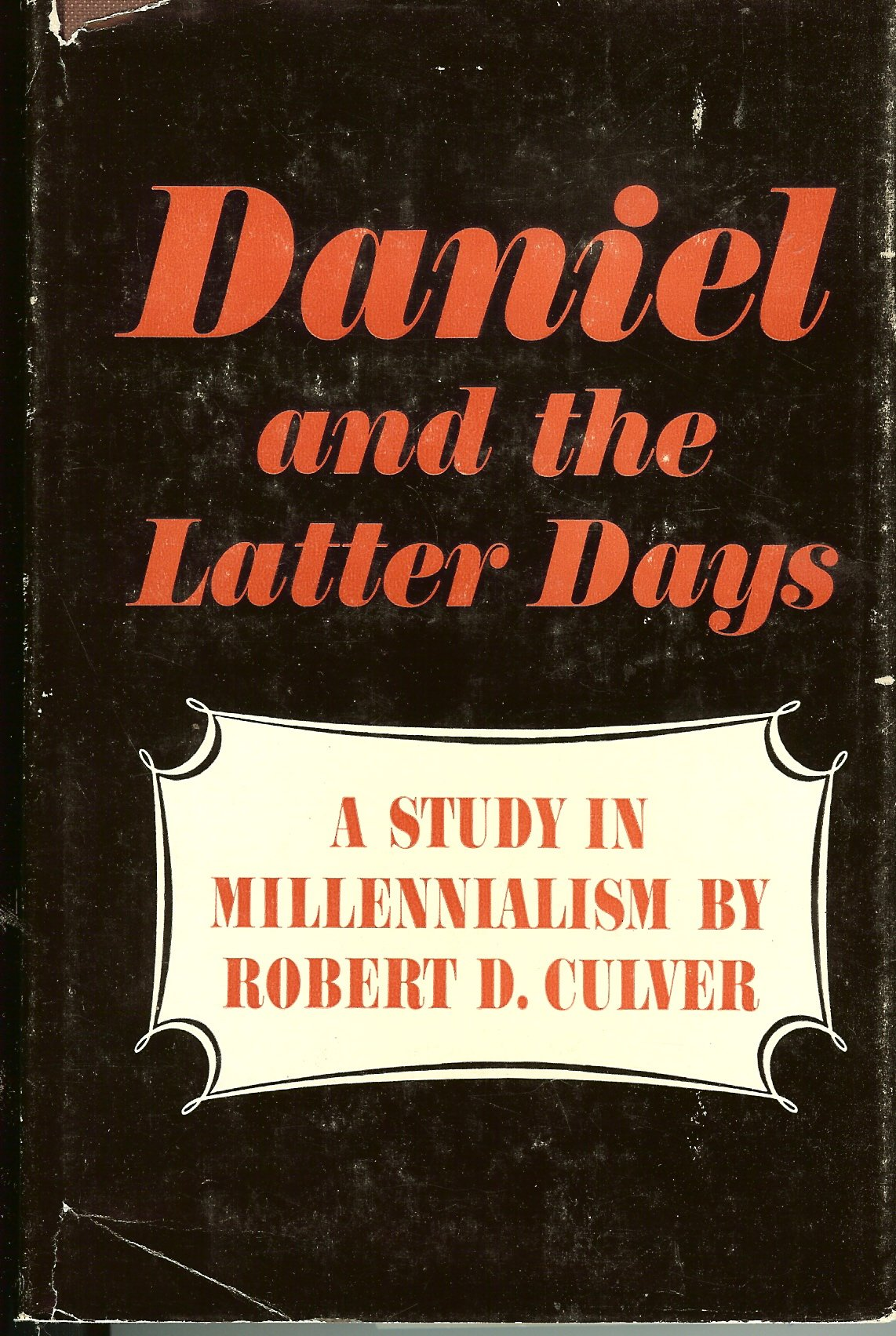 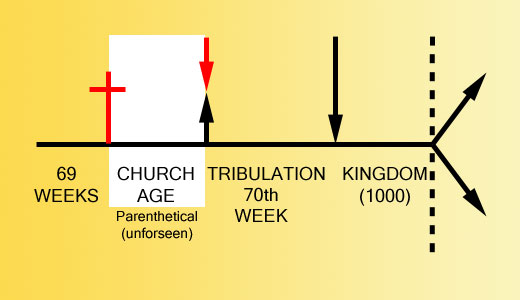 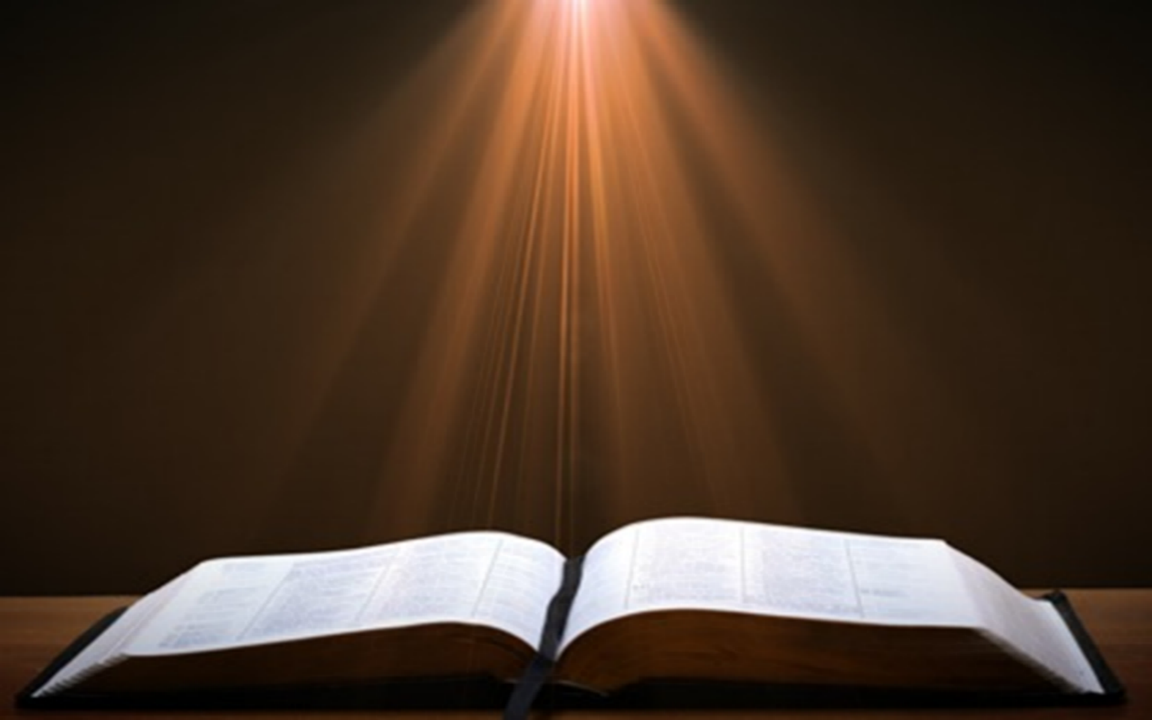 1 Samuel 16:13-14
13 Then Samuel took the horn of oil and anointed him in the midst of his brothers; and the Spirit of the Lord came mightily upon David from that day forward. And Samuel arose and went to Ramah. 14 Now the Spirit of the Lord departed from Saul, and an evil spirit from the Lord terrorized him.
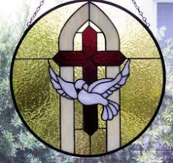 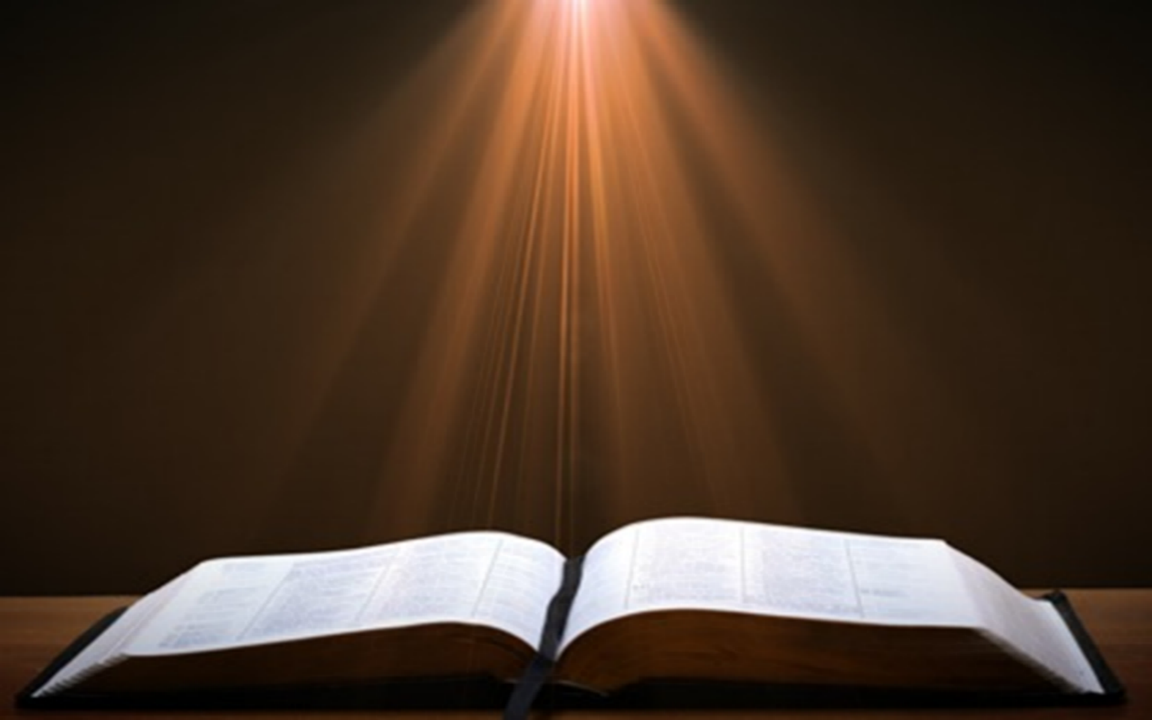 John 14:16-17
16 I will ask the Father, and He will give you another Helper, that He may be with you forever; 17 that is the Spirit of truth, whom the world cannot receive, because it does not see Him or know Him, but you know Him because He abides with you and will be in you.
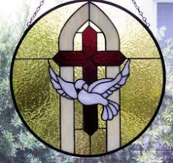 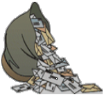 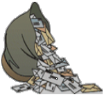 MAIL BAG
Wrath to come (1 Thess. 1:10)?
Day = 1000 years (2 Pet. 3:8)?
Hastening the Lord’s return (2 Pet. 3:12)?
2 witnesses (Rev. 11) born before the Rapture?
Holy Spirit’s role in the Tribulation? 
Israel focus in the Tribulation?
Will we see the Antichrist?
Date for the Rapture?
Believers protected during Tribulation?
Return to the earth?
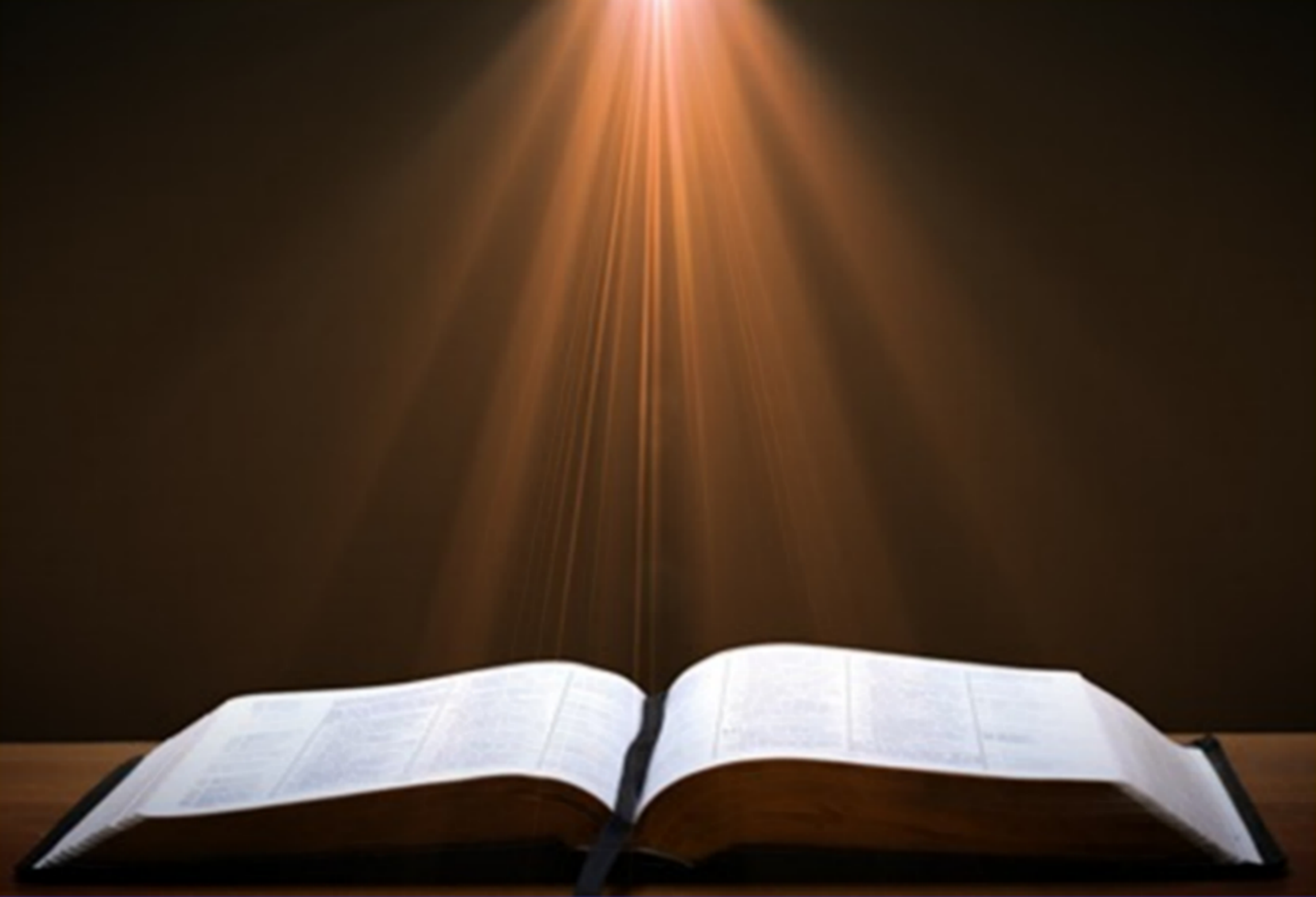 Genesis 12:3
“And I will bless those who bless you, And the one who curses you I will curse. And in you all the families of the earth will be blessed.”
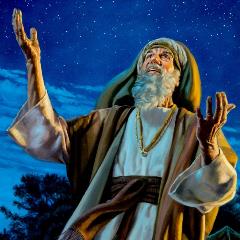 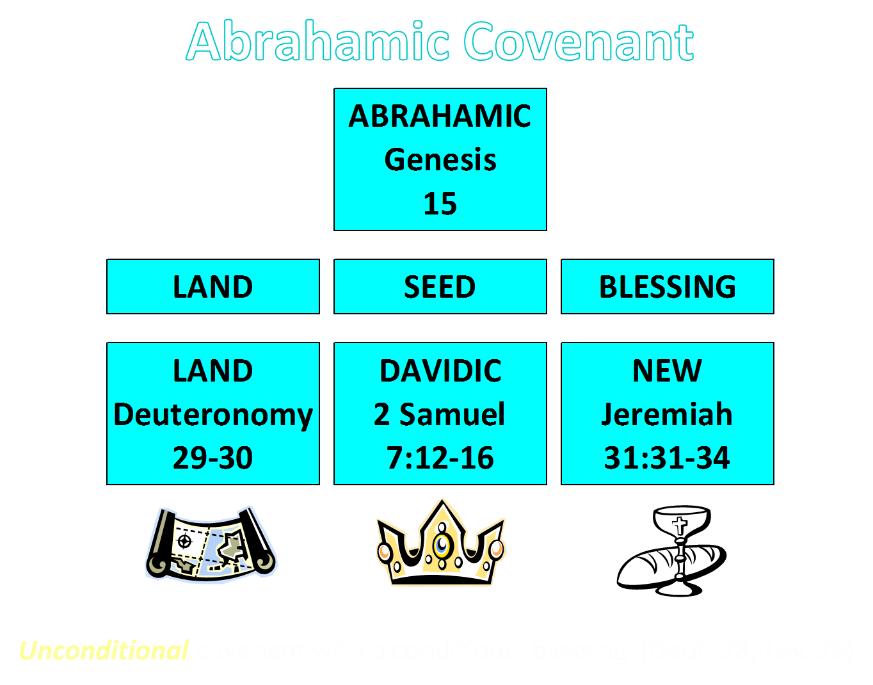 God’s Work Through Israel
Rev 7 – 144,000 Jews
Rev 11 – Two Jewish witnesses
Rev 12 – Israel flees
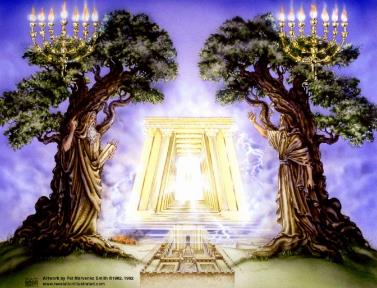 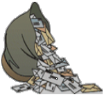 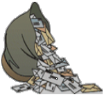 MAIL BAG
Wrath to come (1 Thess. 1:10)?
Day = 1000 years (2 Pet. 3:8)?
Hastening the Lord’s return (2 Pet. 3:12)?
2 witnesses (Rev. 11) born before the Rapture?
Holy Spirit’s role in the Tribulation? 
Israel focus in the Tribulation?
Will we see the Antichrist?
Date for the Rapture?
Believers protected during Tribulation?
Return to the earth?
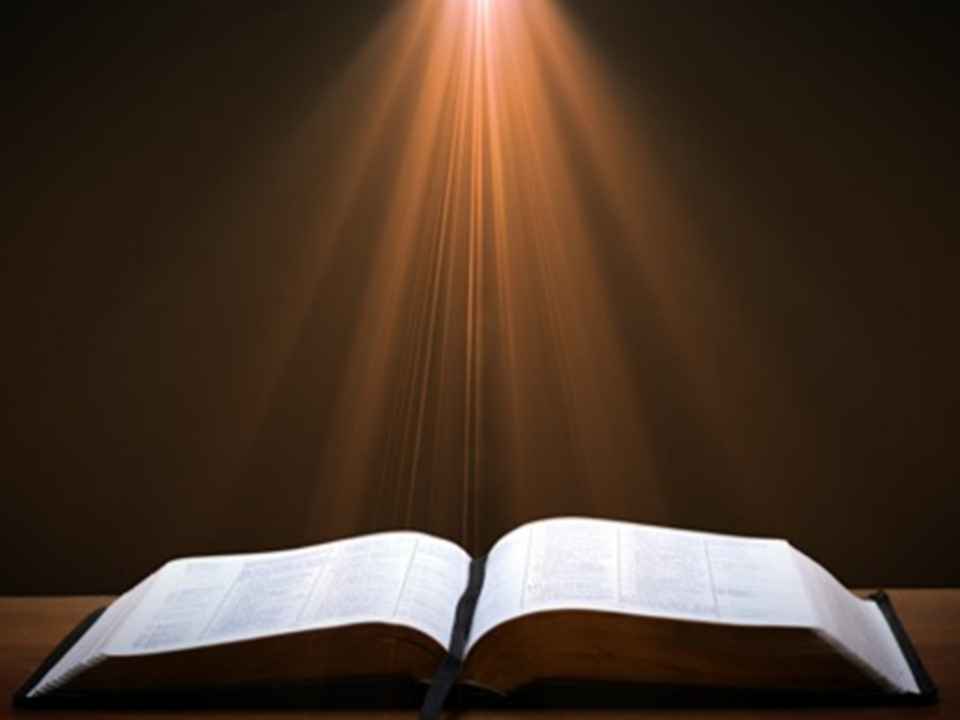 Revelation 13:17-18
“17 and he provides that no one will be able to buy or to sell, except the one who has the mark, either the name of the beast or the number of his name. 18 Here is wisdom. Let him who has understanding calculate the number of the beast, for the number is that of a man [anthrōpos]; and his number is six hundred and sixty-six.”
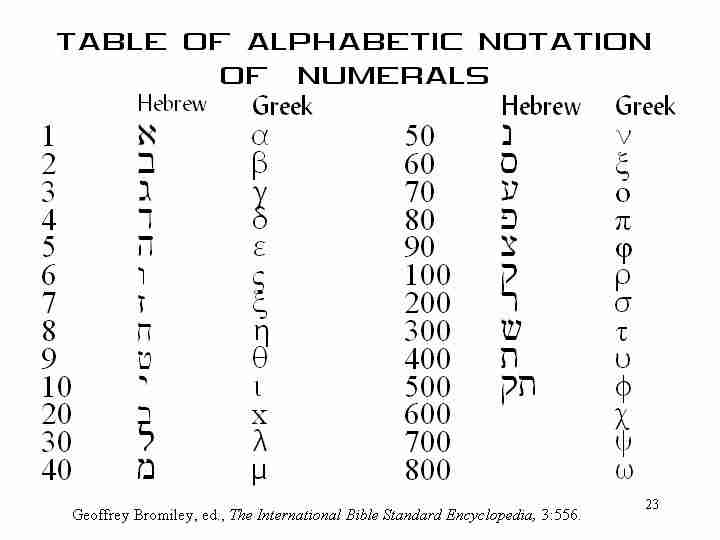 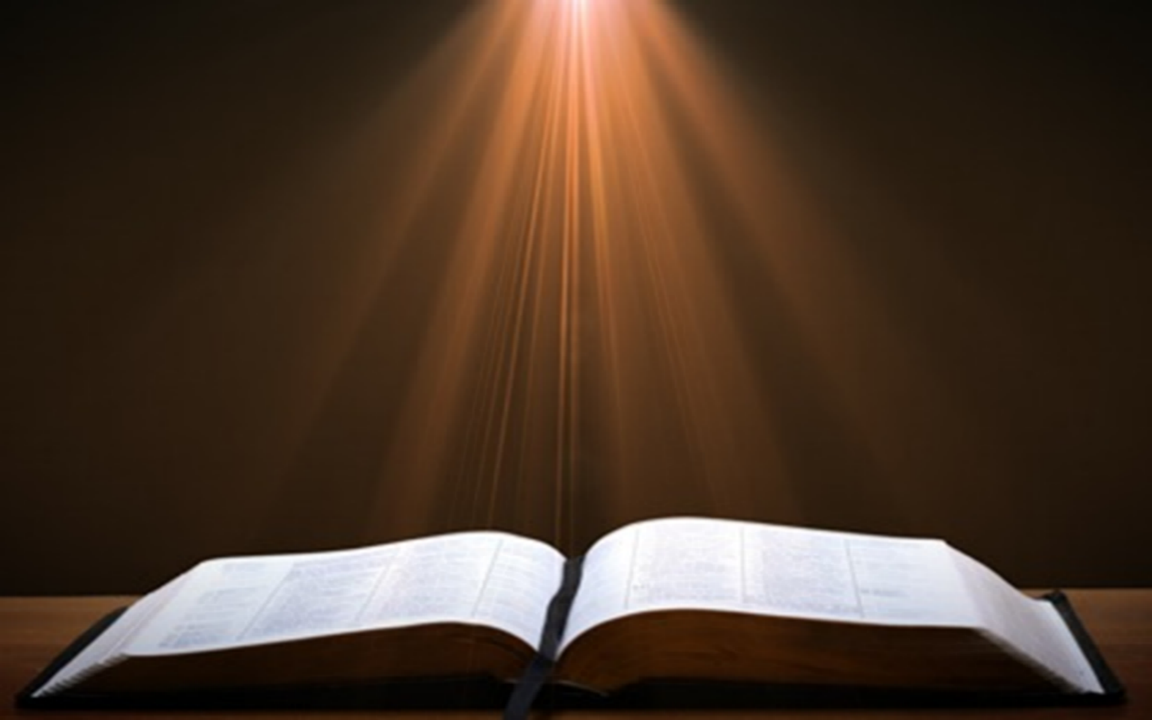 2 Thessalonians 2:6-7
6And you know what restrains [katechon; neuter] him now, so that in his time he will be revealed. 7For the mystery of lawlessness is already at work; only he who now restrains [katechōn; masculine] will do so until he is taken out of the way.
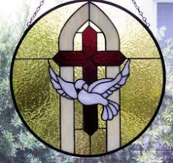 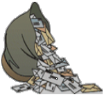 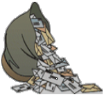 MAIL BAG
Wrath to come (1 Thess. 1:10)?
Day = 1000 years (2 Pet. 3:8)?
Hastening the Lord’s return (2 Pet. 3:12)?
2 witnesses (Rev. 11) born before the Rapture?
Holy Spirit’s role in the Tribulation? 
Israel focus in the Tribulation?
Will we see the Antichrist?
Date for the Rapture?
Believers protected during Tribulation?
Return to the earth?
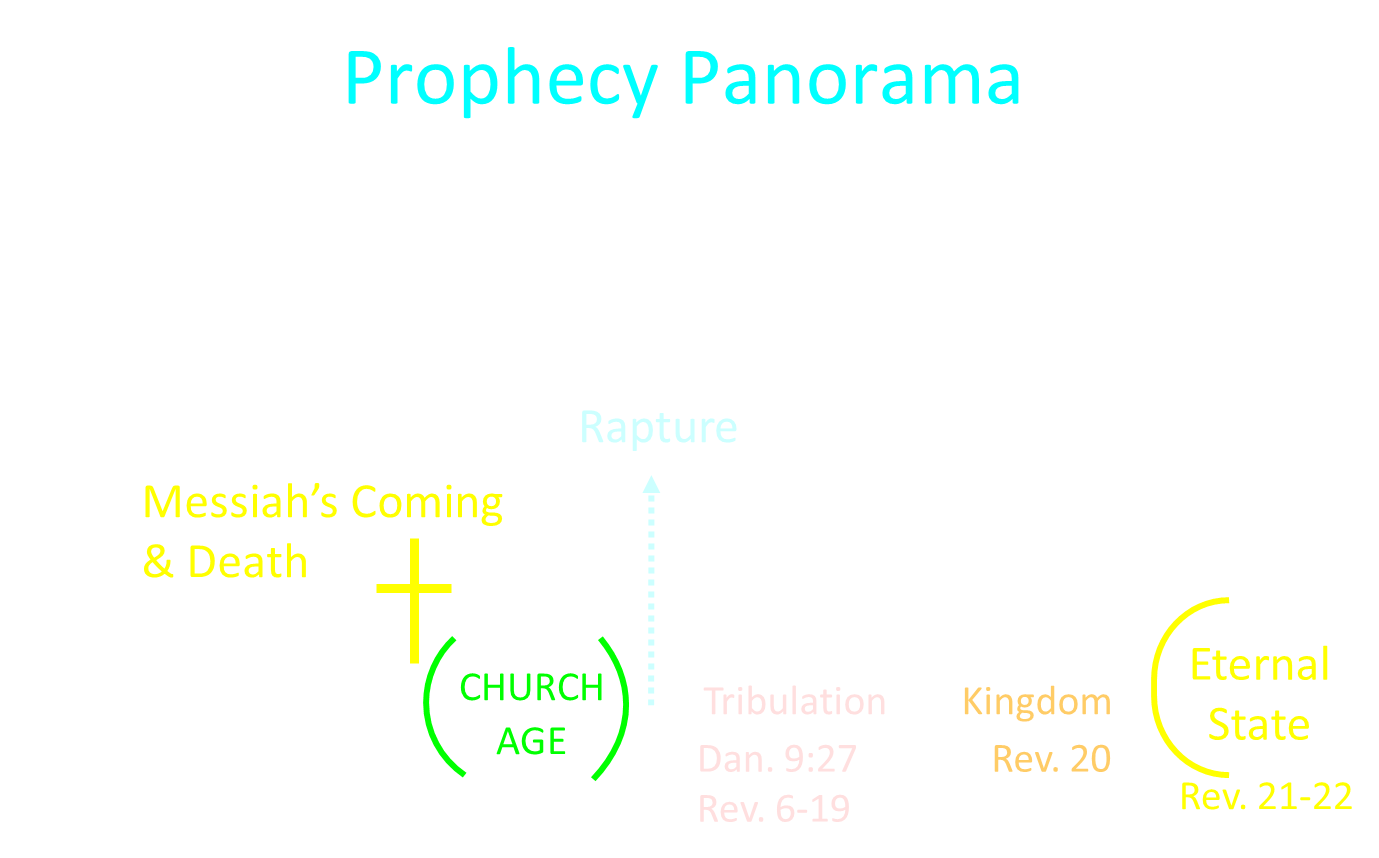 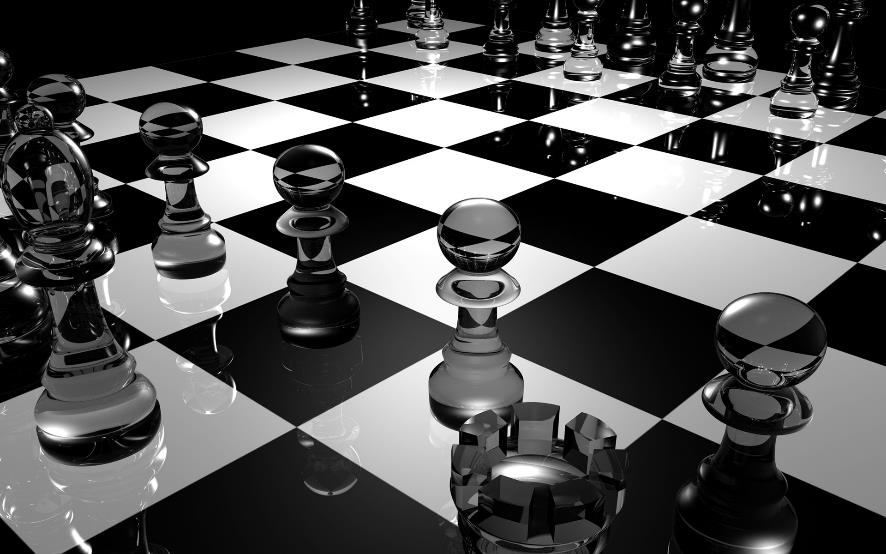 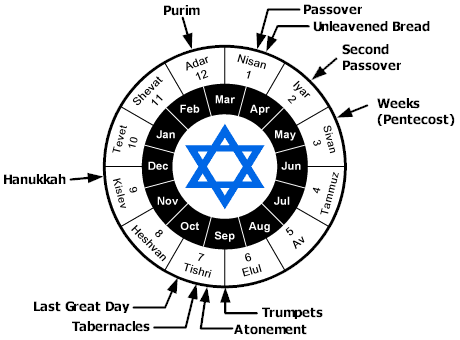 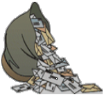 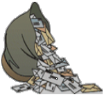 MAIL BAG
Wrath to come (1 Thess. 1:10)?
Day = 1000 years (2 Pet. 3:8)?
Hastening the Lord’s return (2 Pet. 3:12)?
2 witnesses (Rev. 11) born before the Rapture?
Holy Spirit’s role in the Tribulation? 
Israel focus in the Tribulation?
Will we see the Antichrist?
Date for the Rapture?
Believers protected during Tribulation?
Return to the earth?
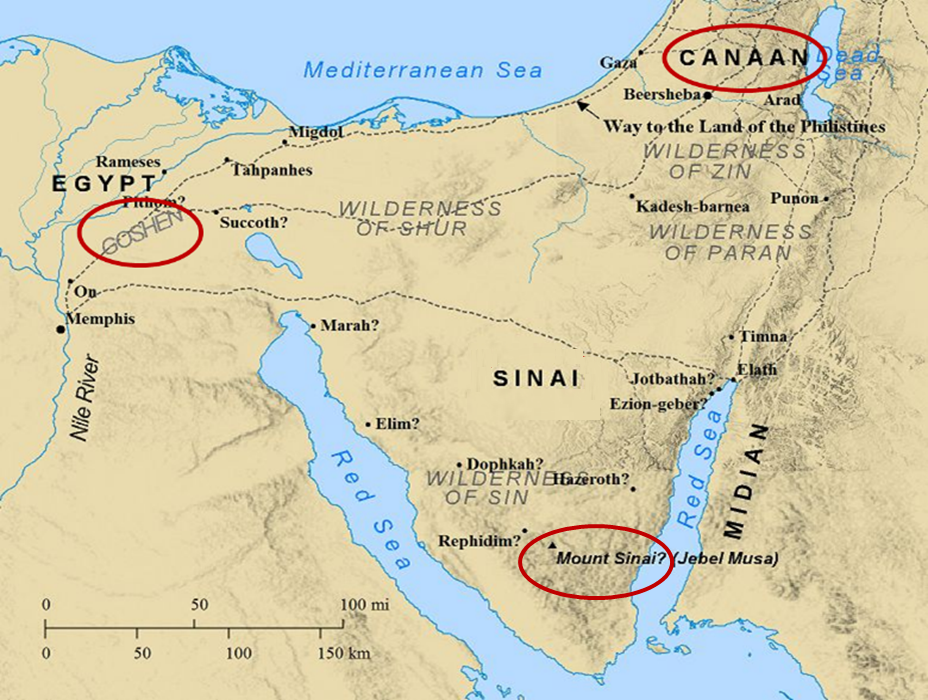 2. Protection Through the Tribulation?
(Revelation 3:10)
Like the protection in Goshen (Exod. 8:22, 24; 9;4, 6; 11:4-7; Rev. 9;4; 16:2)
Effective?  Rev. 6:9-11; 7:13-14; 13:10, 15; 17:6; 18:24; 20:4
Comfort? John 14:1; 1 Thess. 4:18; Titus 2:13
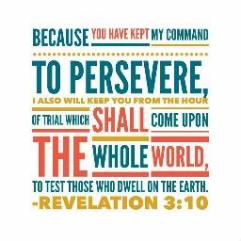 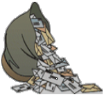 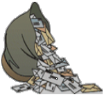 MAIL BAG
Wrath to come (1 Thess. 1:10)?
Day = 1000 years (2 Pet. 3:8)?
Hastening the Lord’s return (2 Pet. 3:12)?
2 witnesses (Rev. 11) born before the Rapture?
Holy Spirit’s role in the Tribulation? 
Israel focus in the Tribulation?
Will we see the Antichrist?
Date for the Rapture?
Believers protected during Tribulation?
Return to the earth?
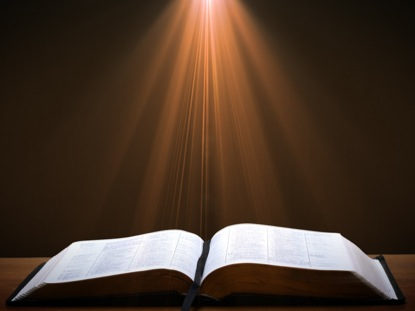 Ephesians 1:3
“Blessed be the God and Father of our Lord Jesus Christ, who has blessed us with every spiritual blessing in the heavenly places in Christ.”
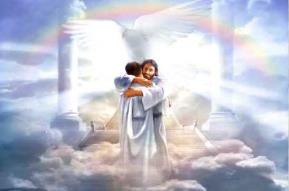 John 14:1–4
1 “Do not let your heart be troubled; believe in God, believe also in Me. 2 “In My Father’s house are many dwelling places; if it were not so, I would have told you; for I go to prepare a place for you. 3 “If I go and prepare a place for you, I will come again and receive you to Myself, that where I am, there you may be also. 4 “And you know the way where I am going.”
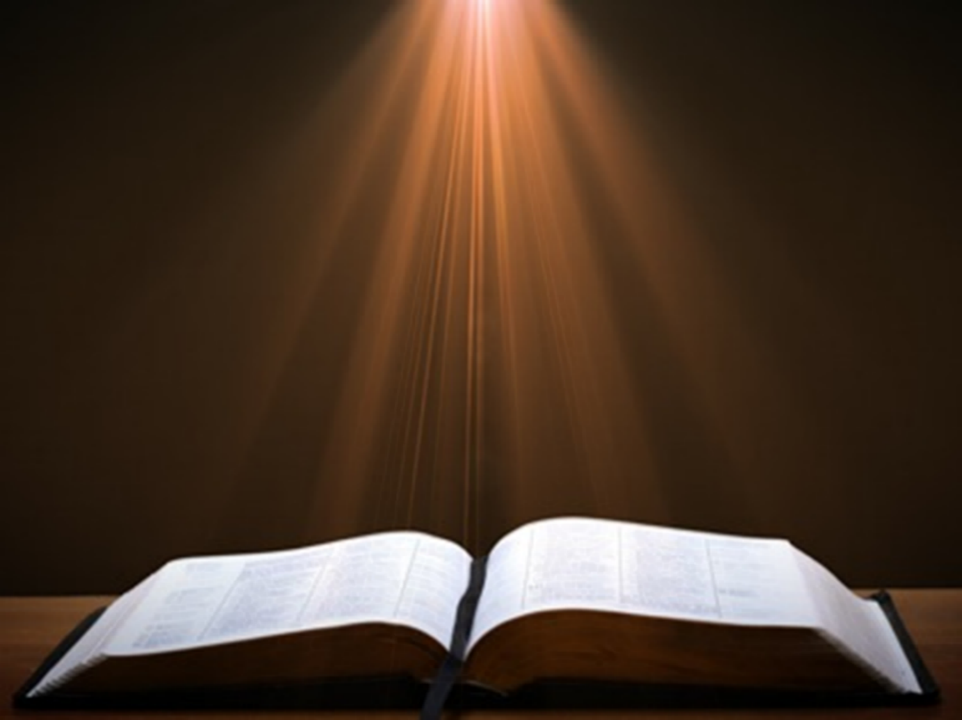 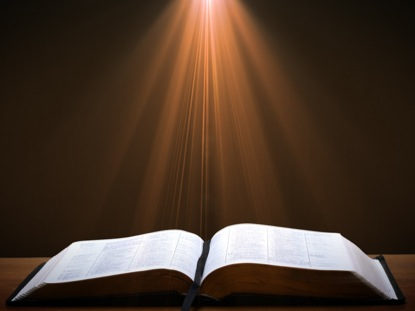 Revelation 1:6; 5:10
“and He has made us to be a kingdom, priests to His God and Father—to Him be the glory and the dominion forever and ever. Amen…You have made them to be a kingdom and priests to our God; and they will reign [basileuō] upon the earth [gē].”
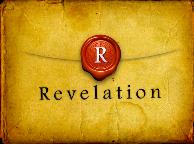 John 14:1–4
1 “Do not let your heart be troubled; believe in God, believe also in Me. 2 “In My Father’s house are many dwelling places; if it were not so, I would have told you; for I go to prepare a place for you. 3 “If I go and prepare a place for you, I will come again and receive you to Myself, that where I am, there you may be also. 4 “And you know the way where I am going.”
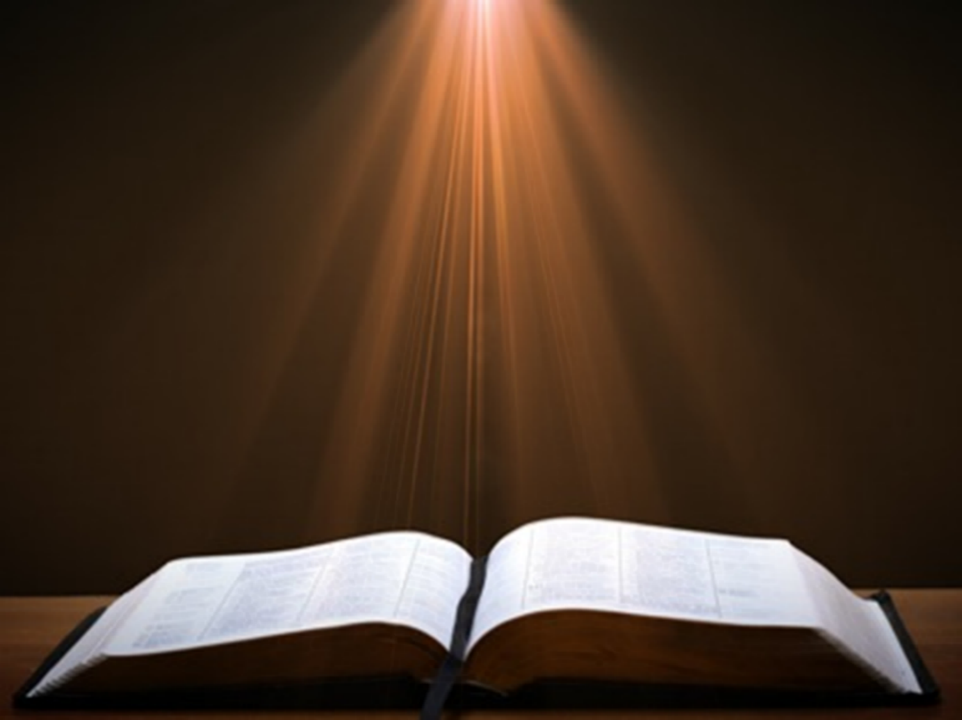 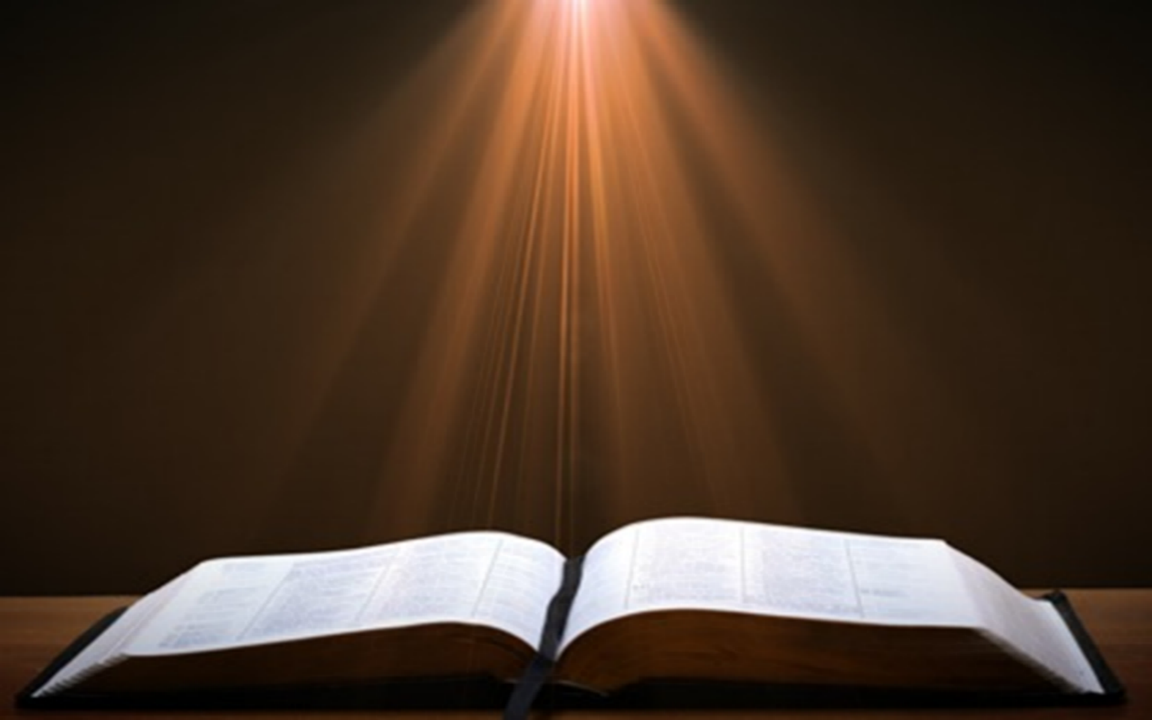 1 Thessalonians 4:13-18
. . . have fallen asleep. 16 For the Lord Himself will descend from heaven with a shout, with the voice of the archangel and with the trumpet of God, and the dead in Christ will rise first. 17 Then we who are alive and remain will be caught up together with them in the clouds to meet the Lord in the air, and so we shall always be with the Lord. 18 Therefore comfort one another with these words."
Jewish Marriage Analogy
Showers, Maranatha Our Lord, Come!, 164-69.
Jewish Marriage Analogy
Showers, Maranatha Our Lord, Come!, 164-69.
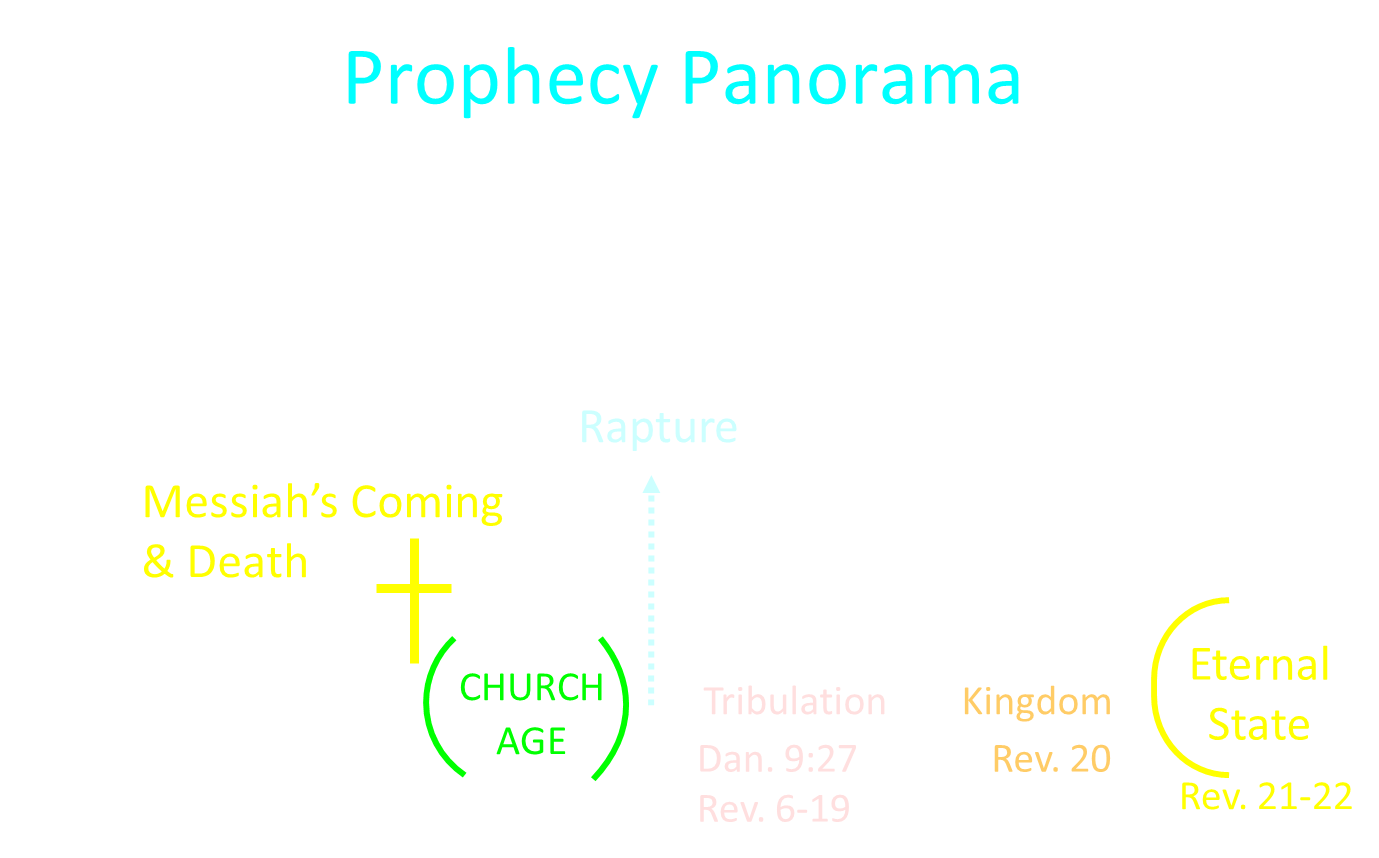